COS429 Computer Vision
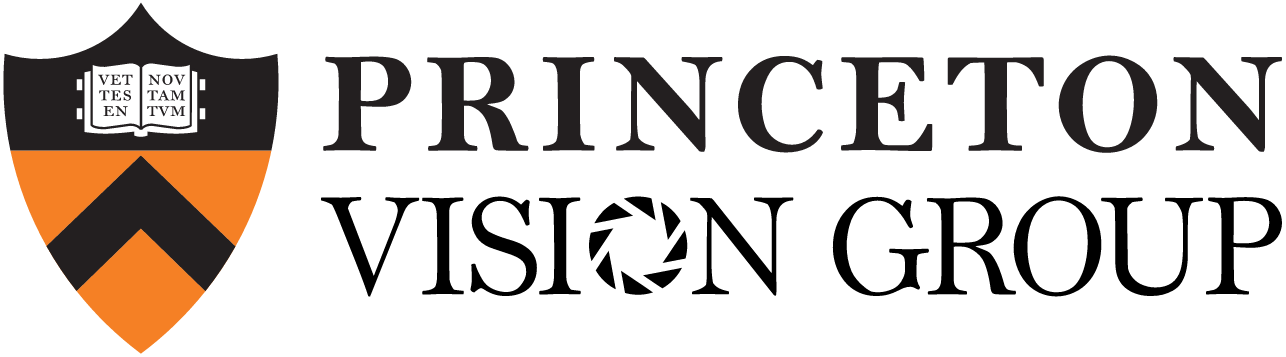 Object Detection
Image classification (mostly what you’ve seen)
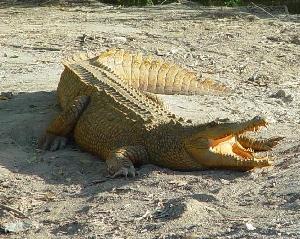 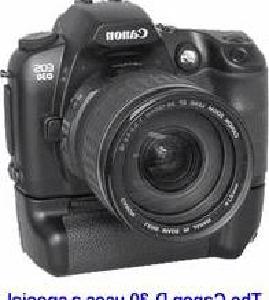 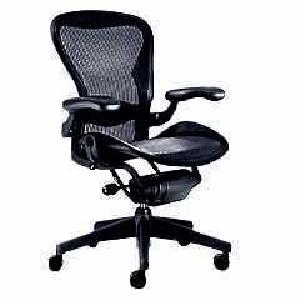 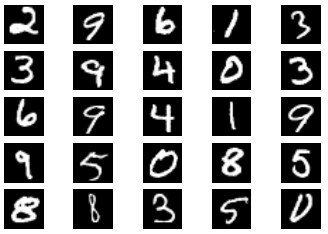 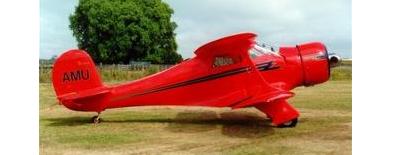 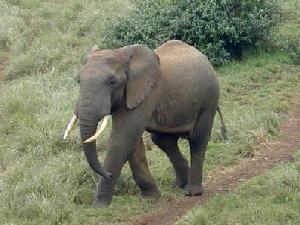 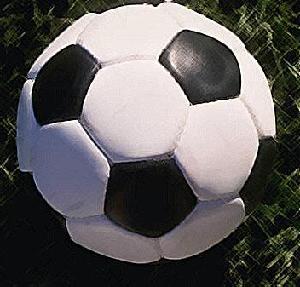 Digit classification (MNIST)
Object recognition (Caltech-101, ImageNet, etc.)
Slides from Ross B. Girshick
Classification vs. Detection
Dog
Bridge
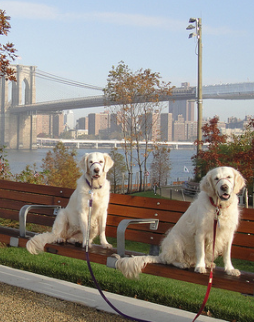 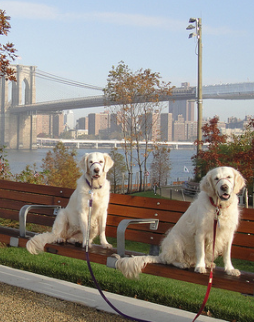 Bridge
Dog
Dog
Easyish, these days
Still quite a lot harder
Slides from Ross B. Girshick
Person 0.7
Problem formulation
Motorbike 0.9
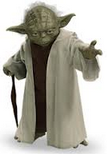 YODA:
Yet another
Object
Detection
Algorithm
Desired output
*Actual results may vary
Input
Slides from Ross B. Girshick
PASCAL VOC object detection
After
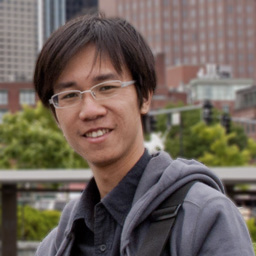 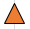 Before the successful application of ConvNets
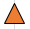 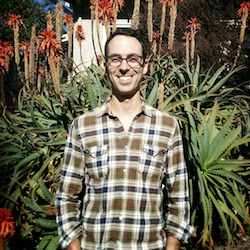 < 2 years
1.8x mAP
~5 years
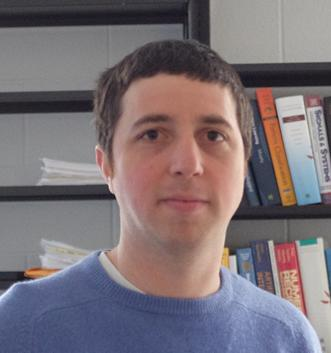 Precision: higher is better
Slides from Ross B. Girshick
Sliding Window Object Detector
Build classifier that differentiate object patch from background patch.
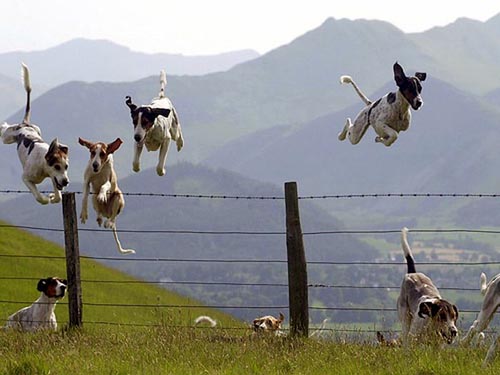 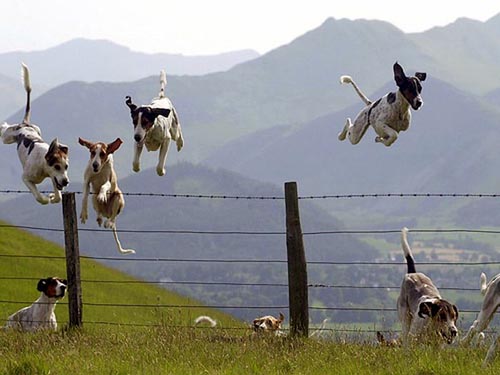 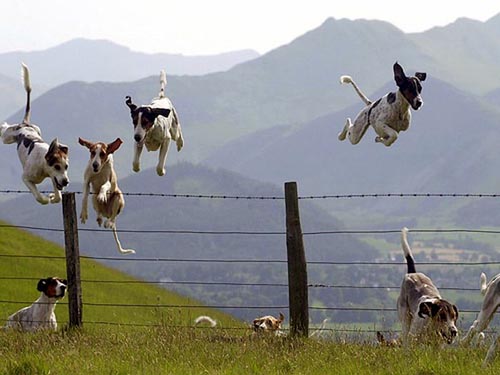 Object or 
Non-Object?
…
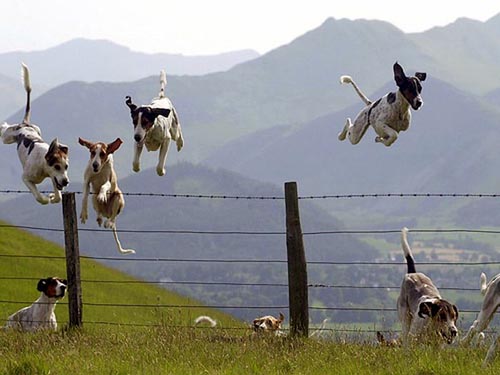 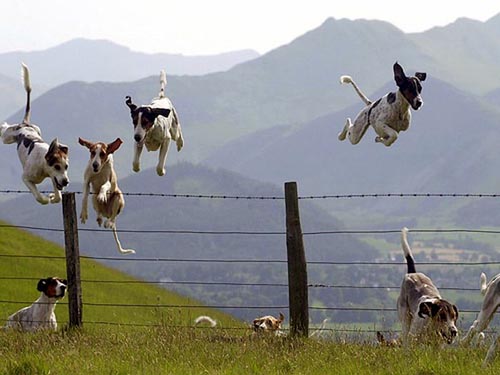 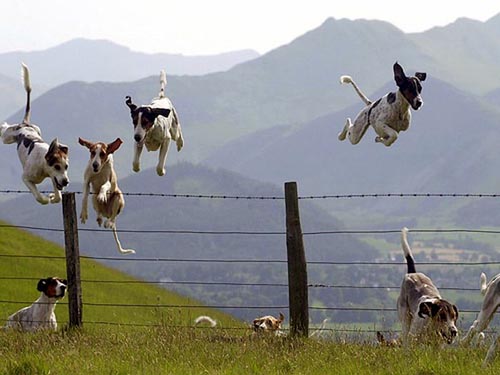 Sliding Window
Test patch at each location and scale
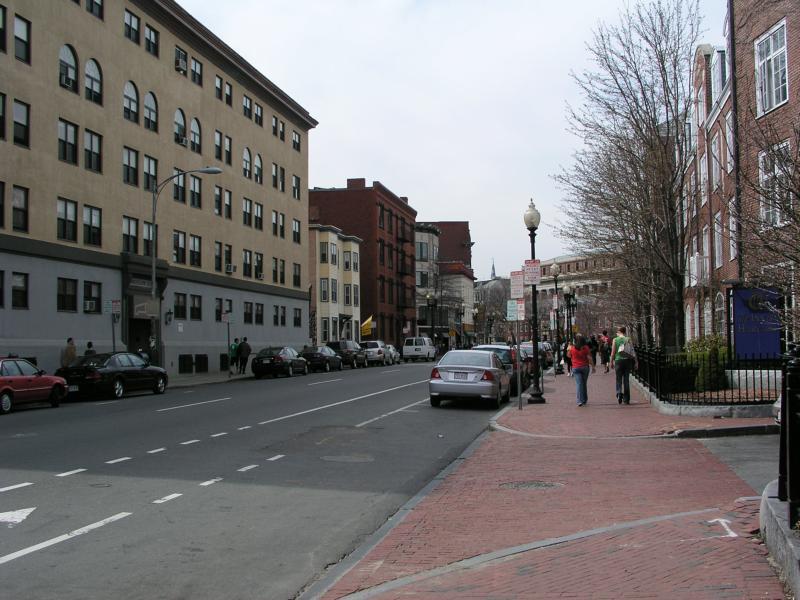 Sliding Window
Test patch at each location and scale
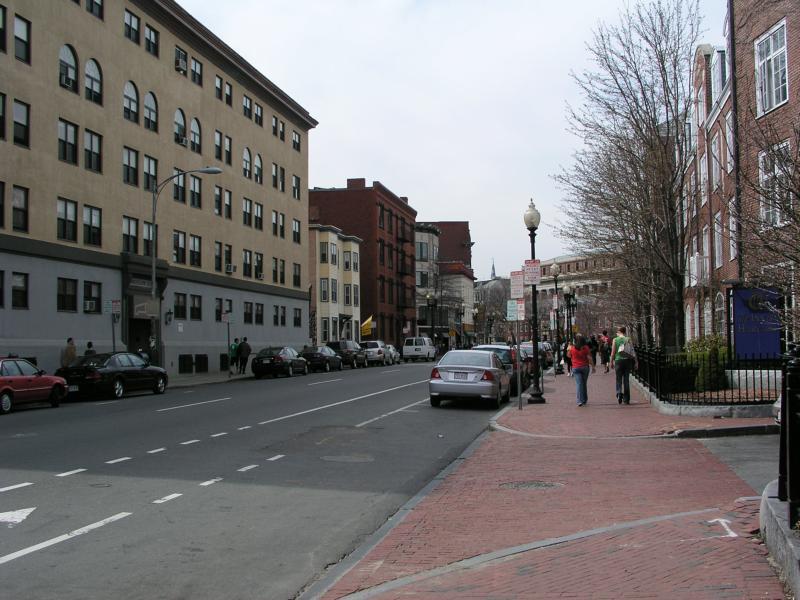 Note – Template did not change size
Each window is separately classified
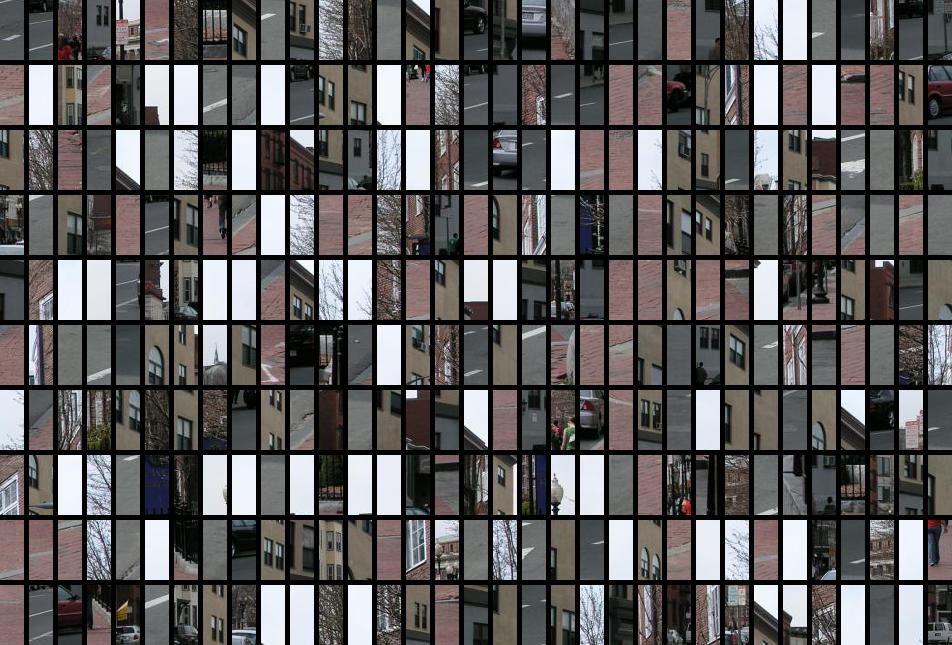 Non Maximum Suppression
Final Boxes
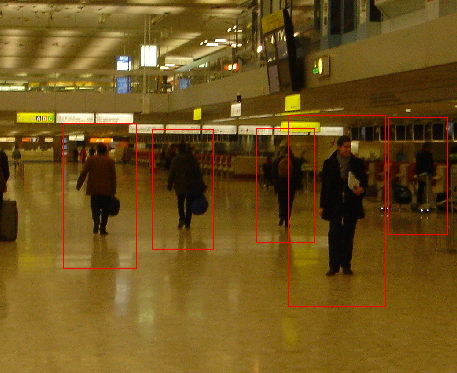 non-maximum suppression
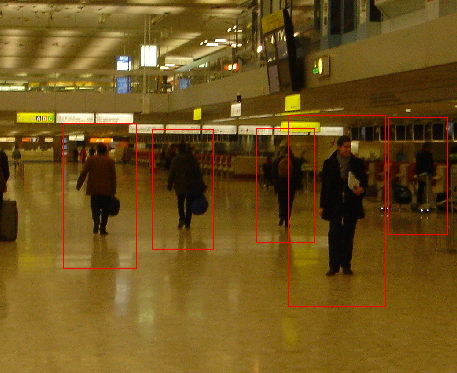 Non Maximum Suppression
Score = 0.8
Score = 0.8
Score = 0.1
Non Maximum Suppression
Score = 0.8
Score = 0.8
Score = 0.1
Score = 0.1
“Overlap” score is below some threshold
Intersection Over Union
Truth
Prediction
/
=
Intersection
Over 
Union
Region Proposal Generation
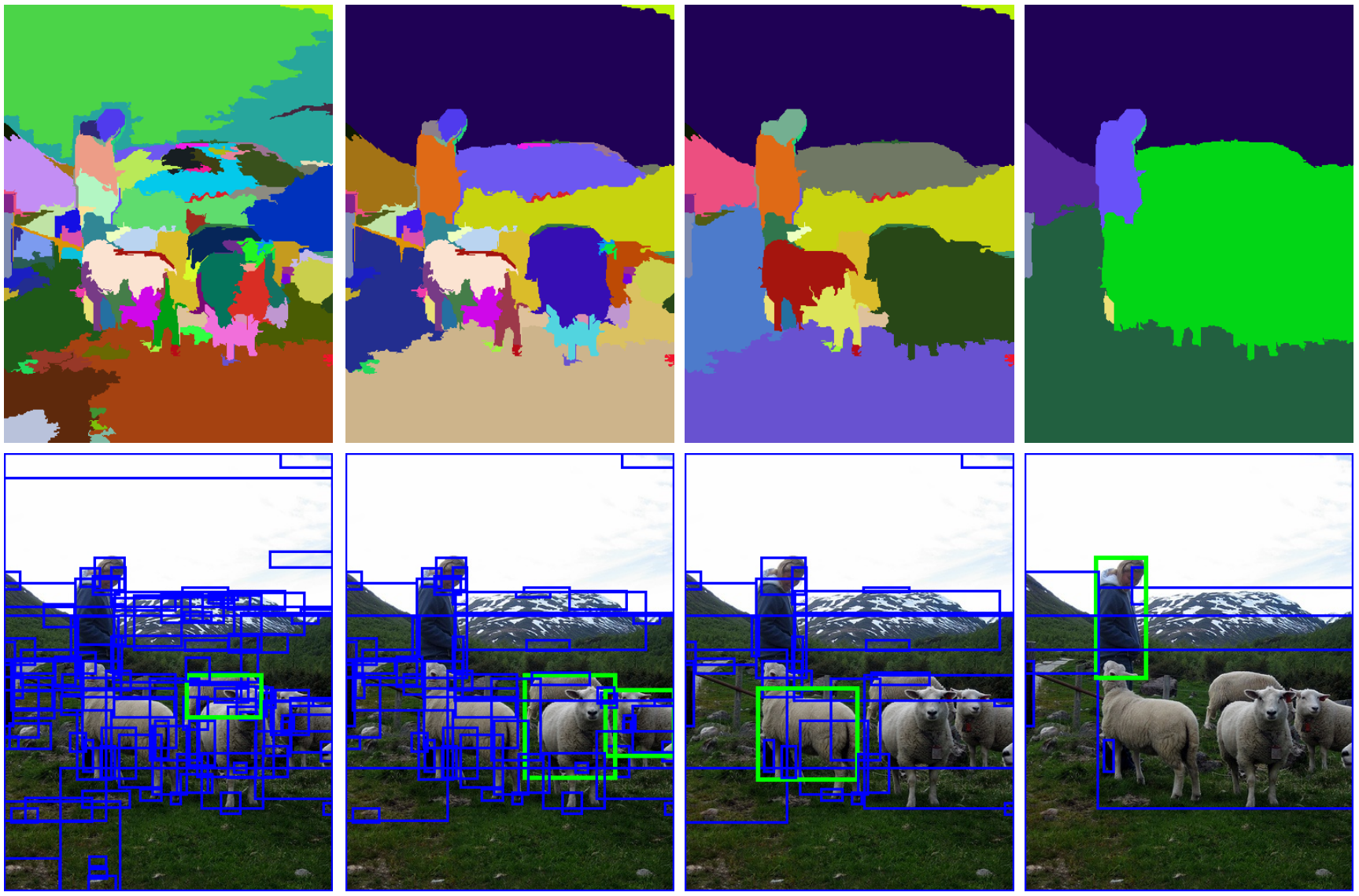 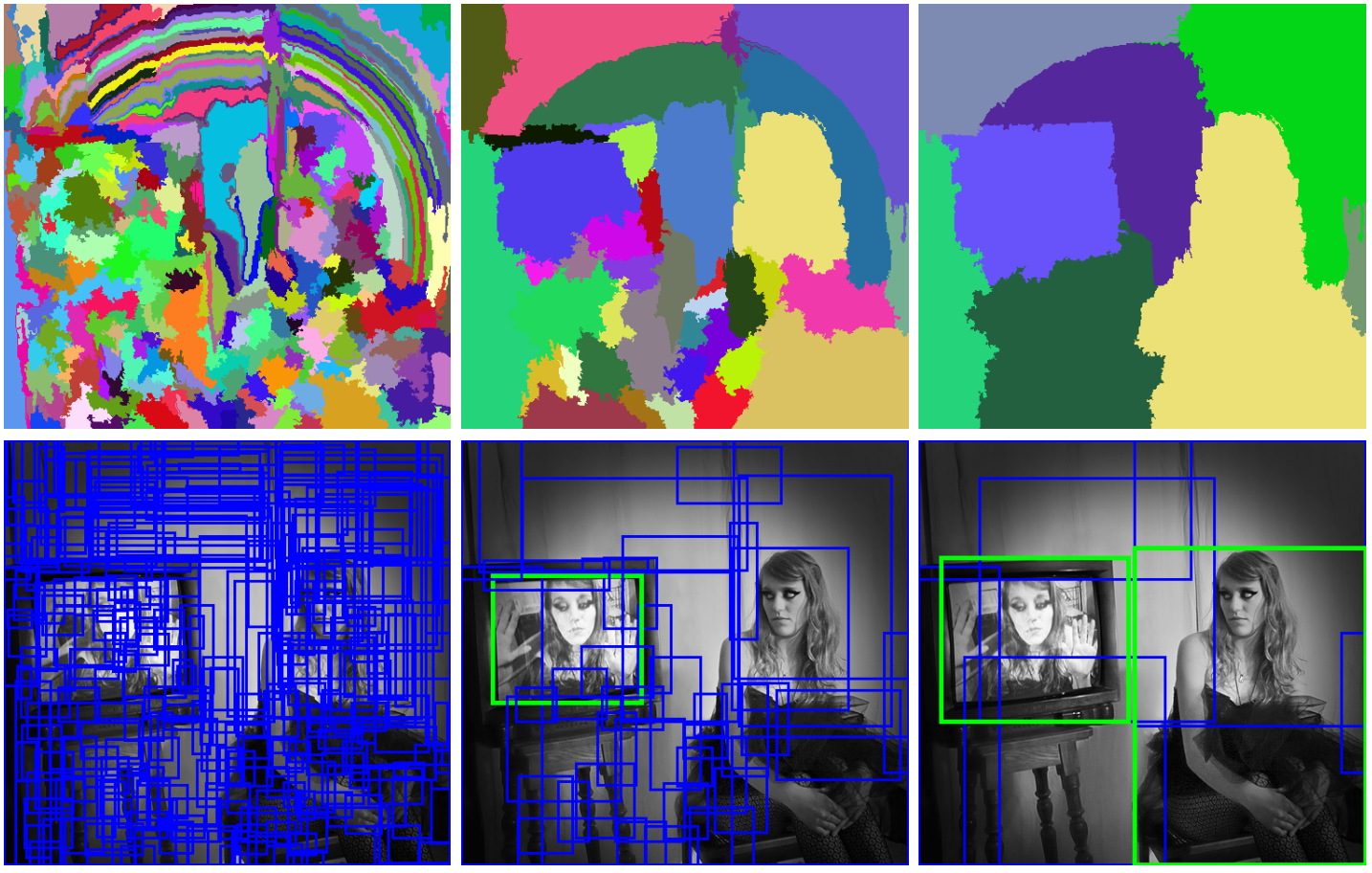 Uijlings, Jasper RR, et al. Selective search for object recognition. IJCV 2013
Region Proposal Generation
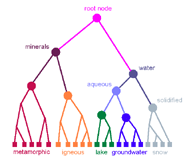 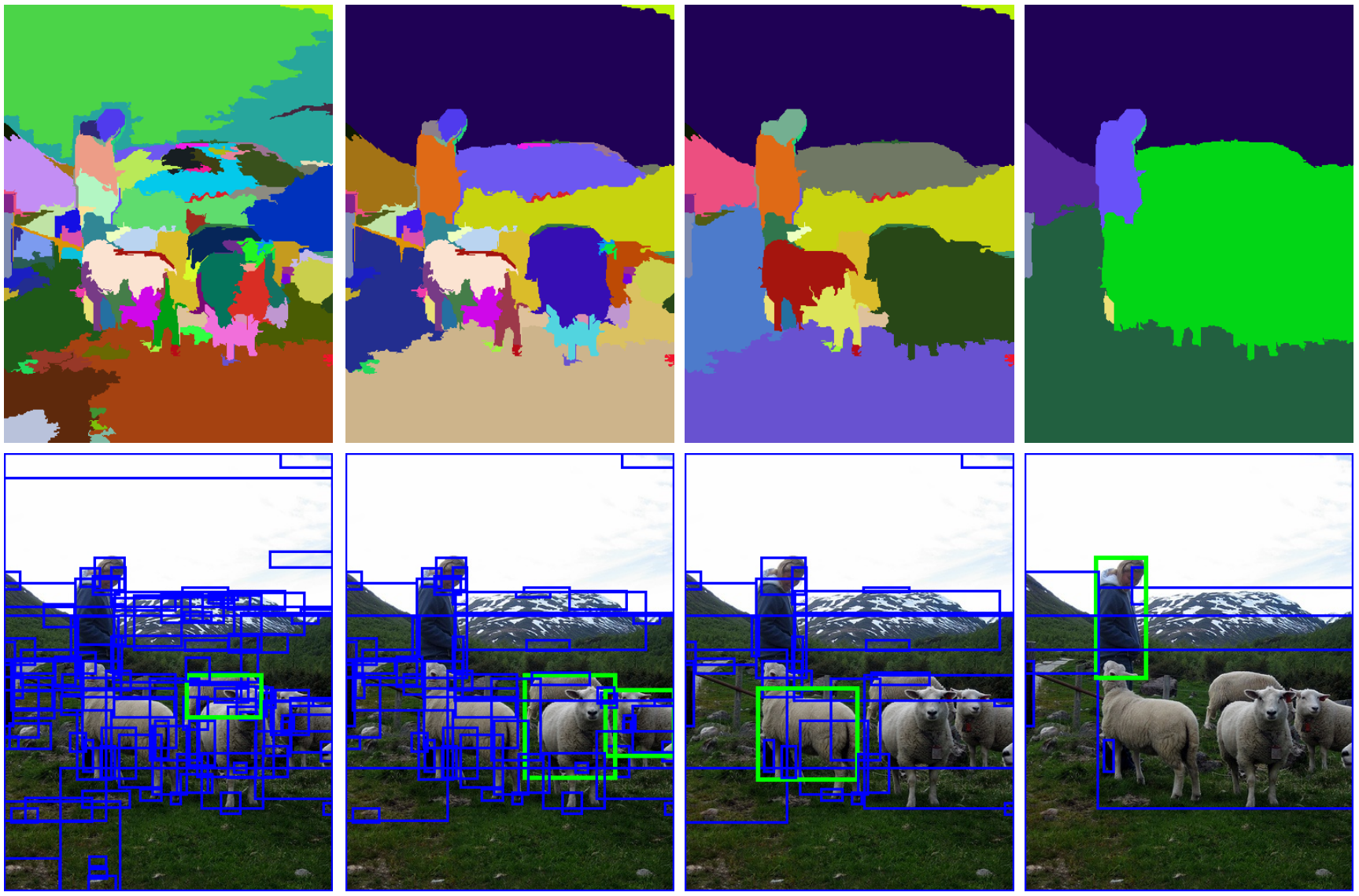 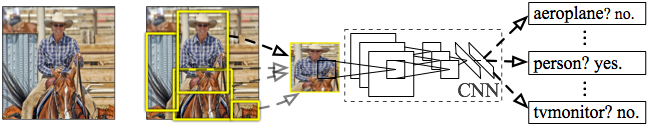 Region-based Convolution Networks (R-CNNs)
Extract region
proposals (~2k / image)
e.g., selective search
[van de Sande, Uijlings et al.]
Input
image
Compute CNN
features on
regions
Classify and refine
regions
[Girshick et al. CVPR’14]
Slides from Ross B. Girshick
Fast R-CNN (Region-based Convolutional Networks)
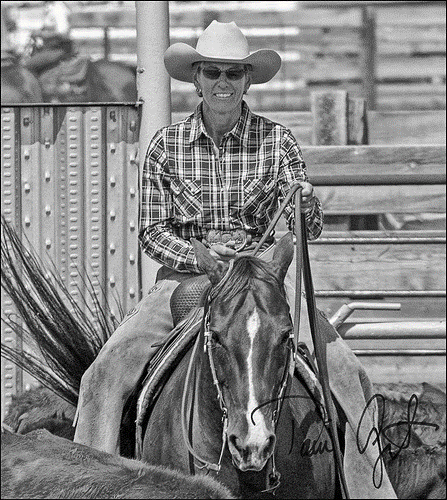 Two output types:
A Fast R-CNN network
(VGG_CNN_M_1024)
Object box proposals (N)
e.g., selective search
1. NK regressed object
boxes
Minimal post-processing:
 - Non-maximum suppression (NMS)

Object proposals comes from:
 - Selective Search (2s / image) [van de Sande/Uijlings et al.]
 - EdgeBoxes (0.2s / image) [Zitnick & Dollar]
 - MCG (30s / image) [Arbelaez et al.]
 - Etc.
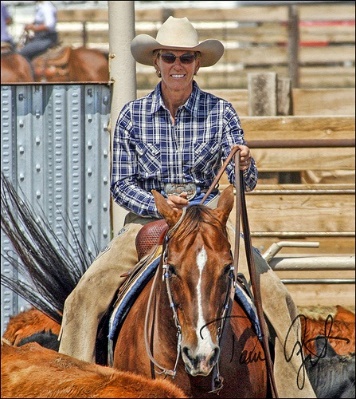 Image
Slides from Ross B. Girshick
Zooming into the net
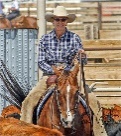 image comes in here, blob size = S x 3 x H x W (e.g., S = 1 or 5, H = 600, W = 1000)
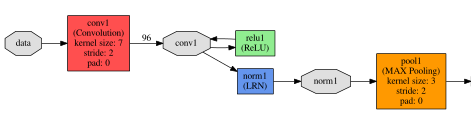 (a bunch of conv layers
  and whatnot)
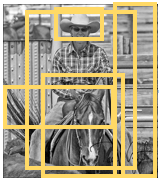 2000 image regions come 
in here, blob size = 2000 x 5
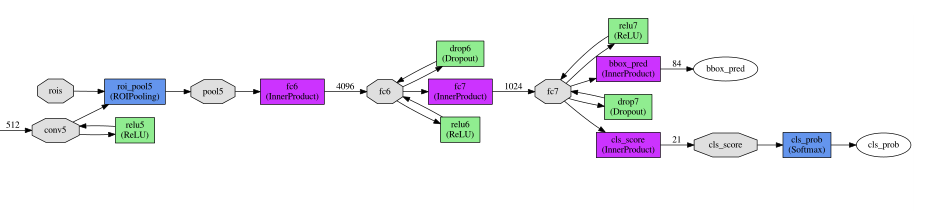 2000 x (4 * 21)
Pool5 blob size = 2000 x 512 x 6 x 6
2000 x 21
conv5 feature map blob size = S x 512 x H/16 x W/16
Slides from Ross B. Girshick
Zooming into the net
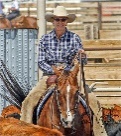 image comes in here, blob size = S x 3 x H x W (e.g., S = 1 or 5, H = 600, W = 1000)
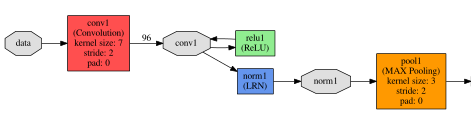 RoI Pooling Layer: 
 - adaptive max pooling layer
 - dynamically expands batch from S to R (e.g., 2000)
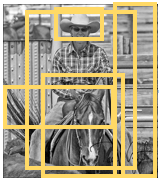 2000 image regions come 
in here, blob size = 2000 x 5
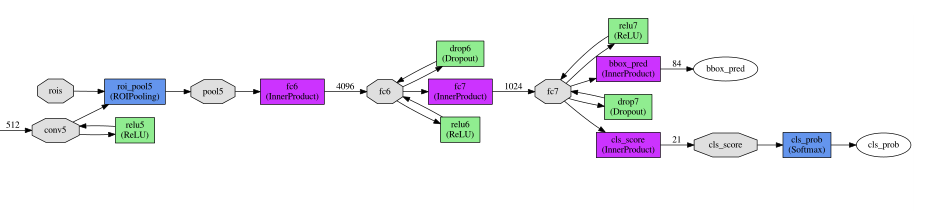 2000 x (4 * 21)
Pool5 blob size = 2000 x 512 x 6 x 6
2000 x 21
conv5 feature map blob size = S x 512 x H/16 x W/16
Slides from Ross B. Girshick
Another view of the same thing
Outputs:
bbox
regressor
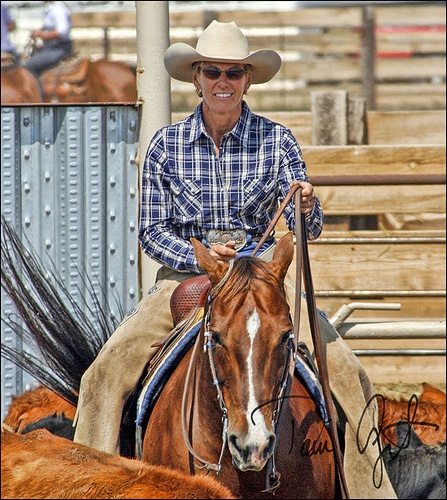 Deep
ConvNet
softmax
RoI
pooling
layer
FC
FC
FCs
RoI
projection
conv5
feature map
RoI feature
vector
For each RoI
These (top and bottom images) are the same
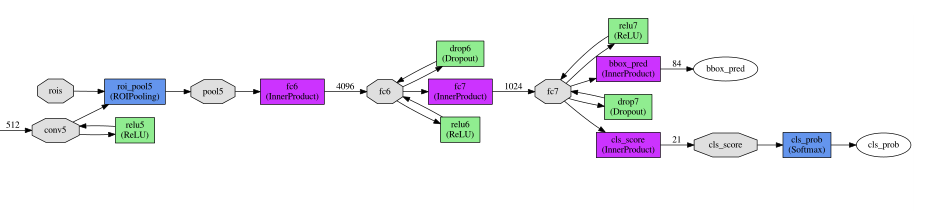 Slides from Ross B. Girshick
RoI Pooling Layer
Two inputs (“ins”)
Conv feature map: S x 512 x H x W
Regions of Interest: R x 5
5 comes from [r, x1, y1, x2, y2], where r in [0, R – 1] specifies an image batch index
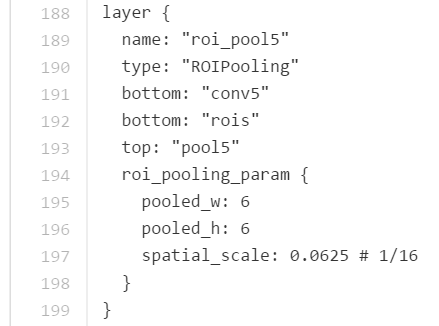 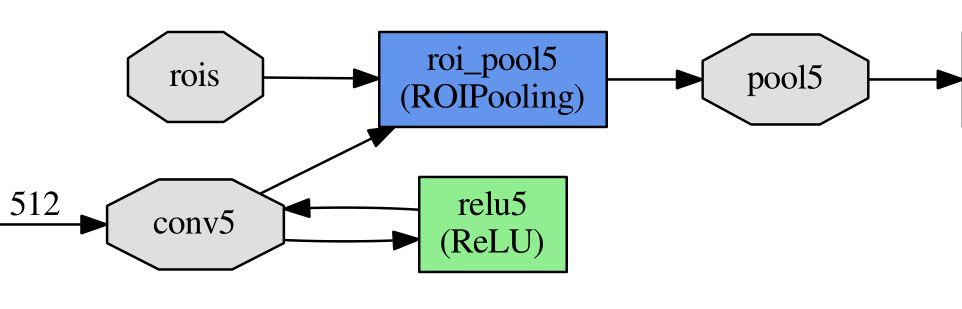 Slides from Ross B. Girshick
The train-time netSingle fine-tuning operation all in Caffe
Even more boxes and arrows
Let’s look at them
Slides from Ross B. Girshick
The train-time net (inputs)
Class labels: 128 x 21
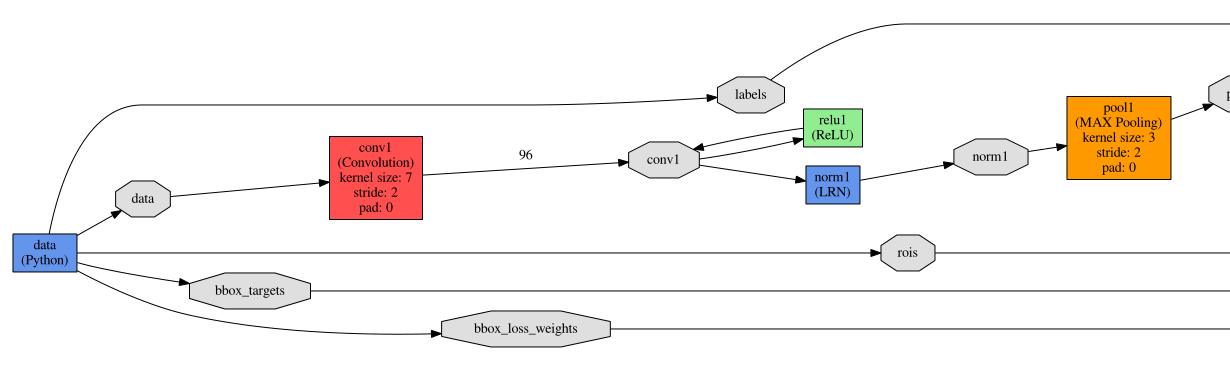 B full images: B x 3 x H x W  (e.g., B = 2, H = 600, W = 1000)
RoIs: 128 x 5
(75% background)
Bounding-box
regression targets: 128 x 84
Bounding-box
regression loss weights: 128 x 84
Zoomed area
Slides from Ross B. Girshick
The train-time net (exotic data layers)
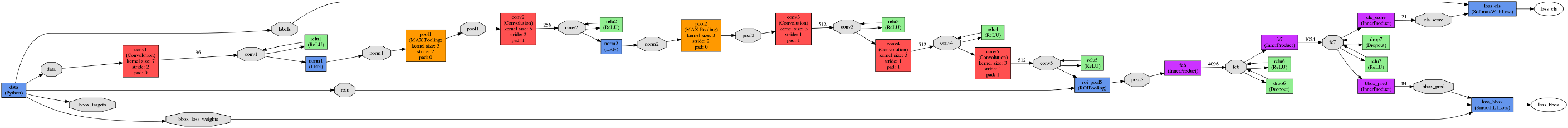 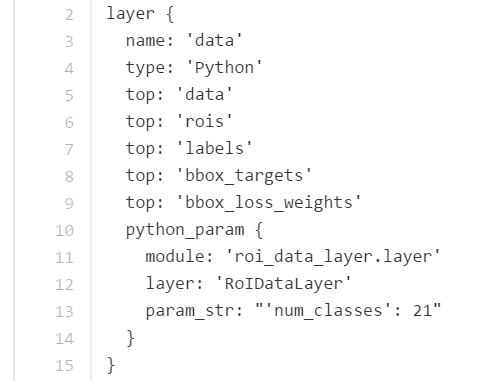 Custom data layer
Samples 2 images
From each sampled image, takes 64 RoIs
Input batch is initially 2 elements
Gets expanded by the RoI Pooling Layer to 128 elements
Outputs 5 “tops”
data [images]
rois [regions of interest]
labels [class labels for the rois]
bbox_targets [box regression targets]
bbox_loss_weights […details…]
Slides from Ross B. Girshick
The train-time net (multi-task losses)
Classification loss
(Cross-entropy)
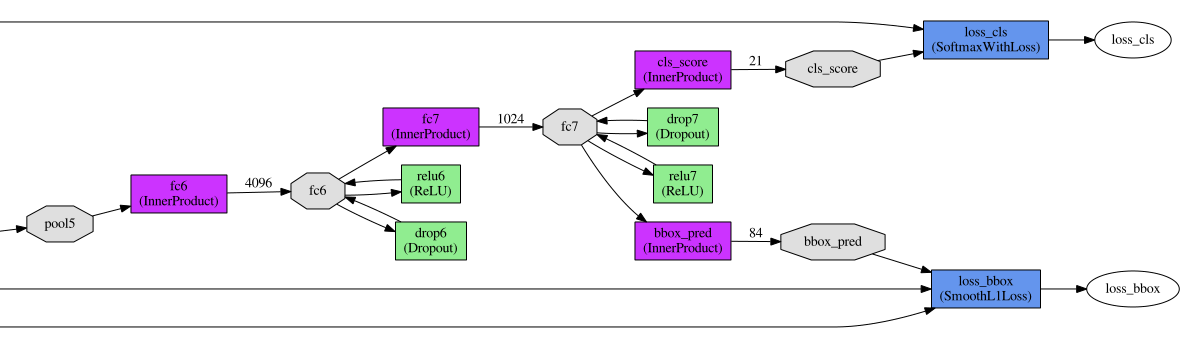 +
Bounding-box regression loss
(“Smooth L1”)
Zoomed area
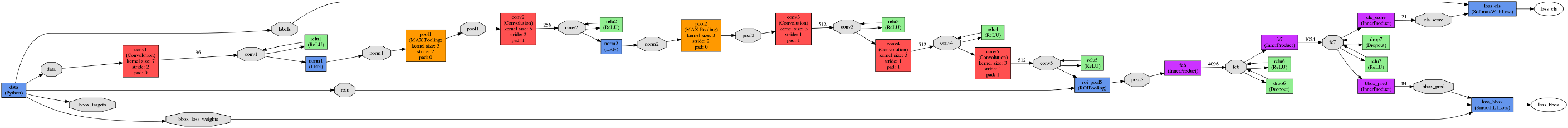 Slides from Ross B. Girshick
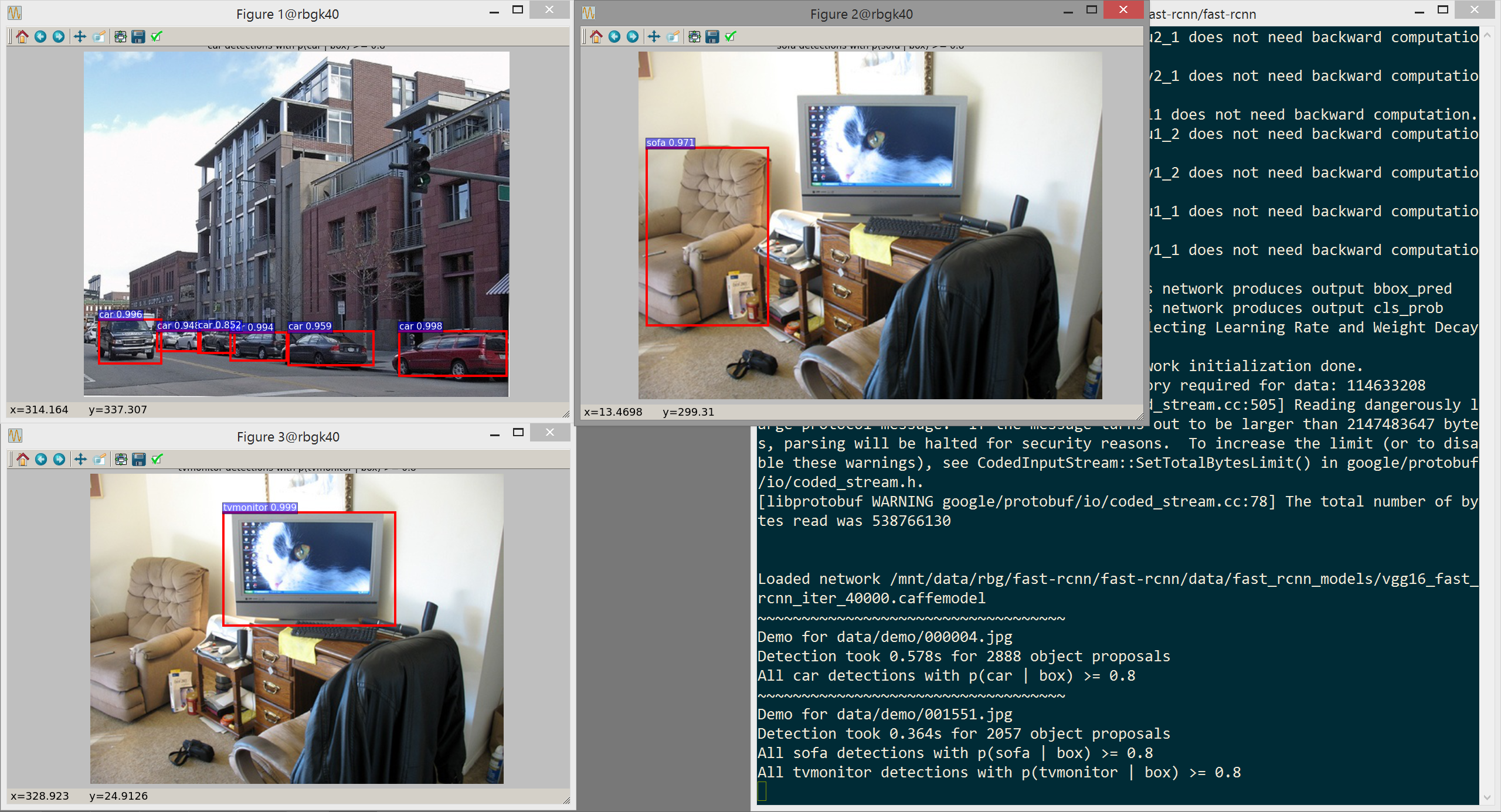 Slides from Ross B. Girshick
Faster R-CNN:Shaoqing Ren, Kaiming He, Ross Girshick, Jian Sun. Microsoft Research
The detection network also proposes objects
Marginal cost of proposals: 10ms
VGG16 runtime ~200ms including all steps
Higher mAP, faster
Region Proposal
Network shares
conv layers with
Fast R-CNN object
detection network
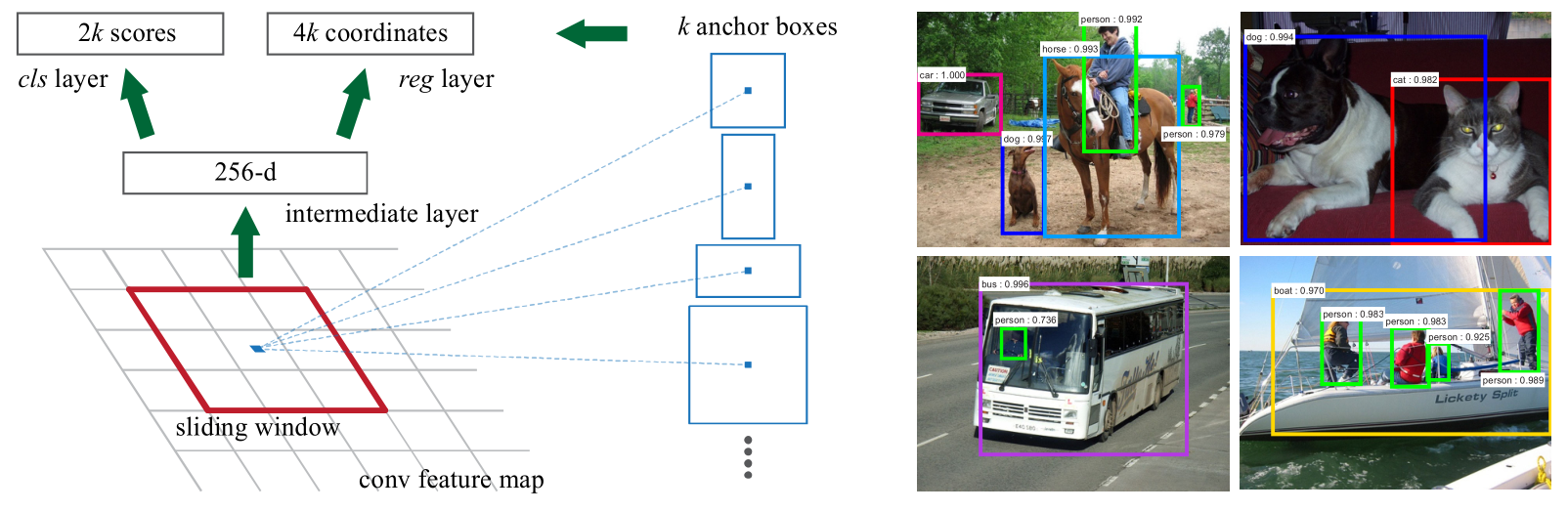 Slides from Ross B. Girshick
Evaluation: Precision & Recall
Truth
Object
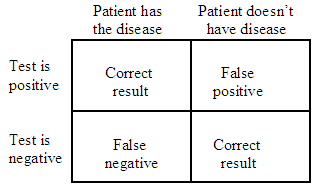 No Object
Object
True Positive
False Positive
Algorithm
Prediction
No Object
False Negative
True Negative
Precision = TP / (TP + FP)
Recall = TP / (TP + FN)
Truth
Prediction
/
=
Intersection
Over 
Union
Evaluation: Precision & Recall
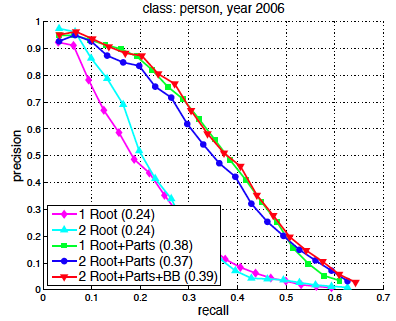 Data Bias?
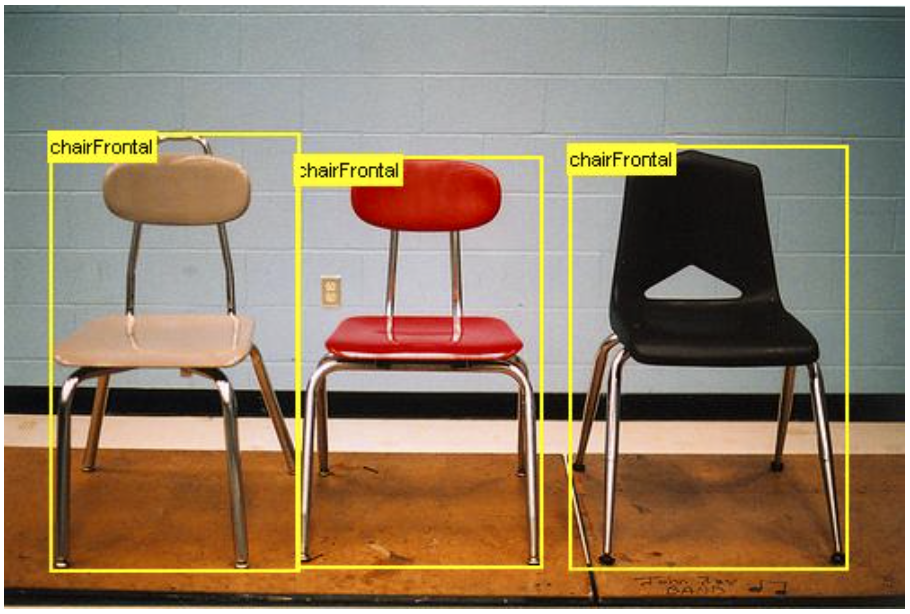 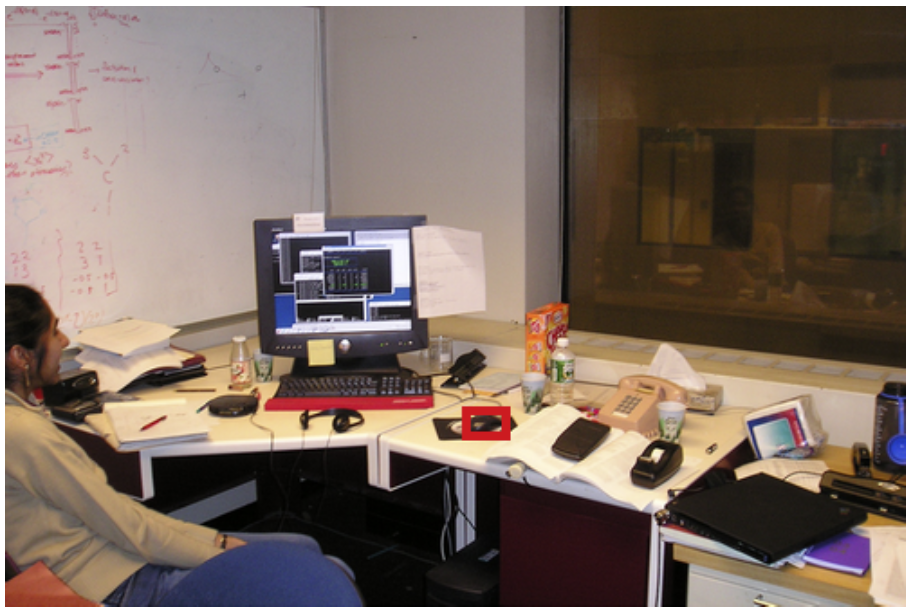 PASCAL VOC
Grad Student Office
Context
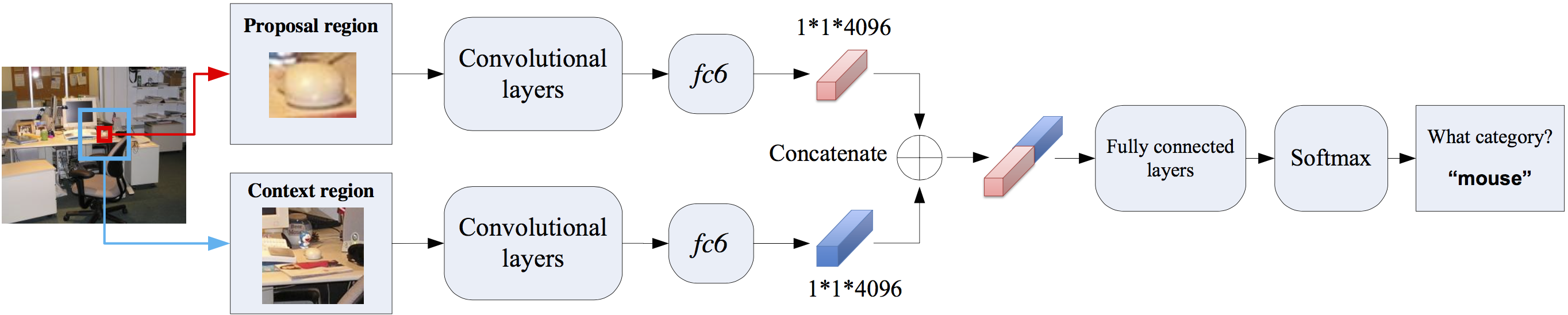 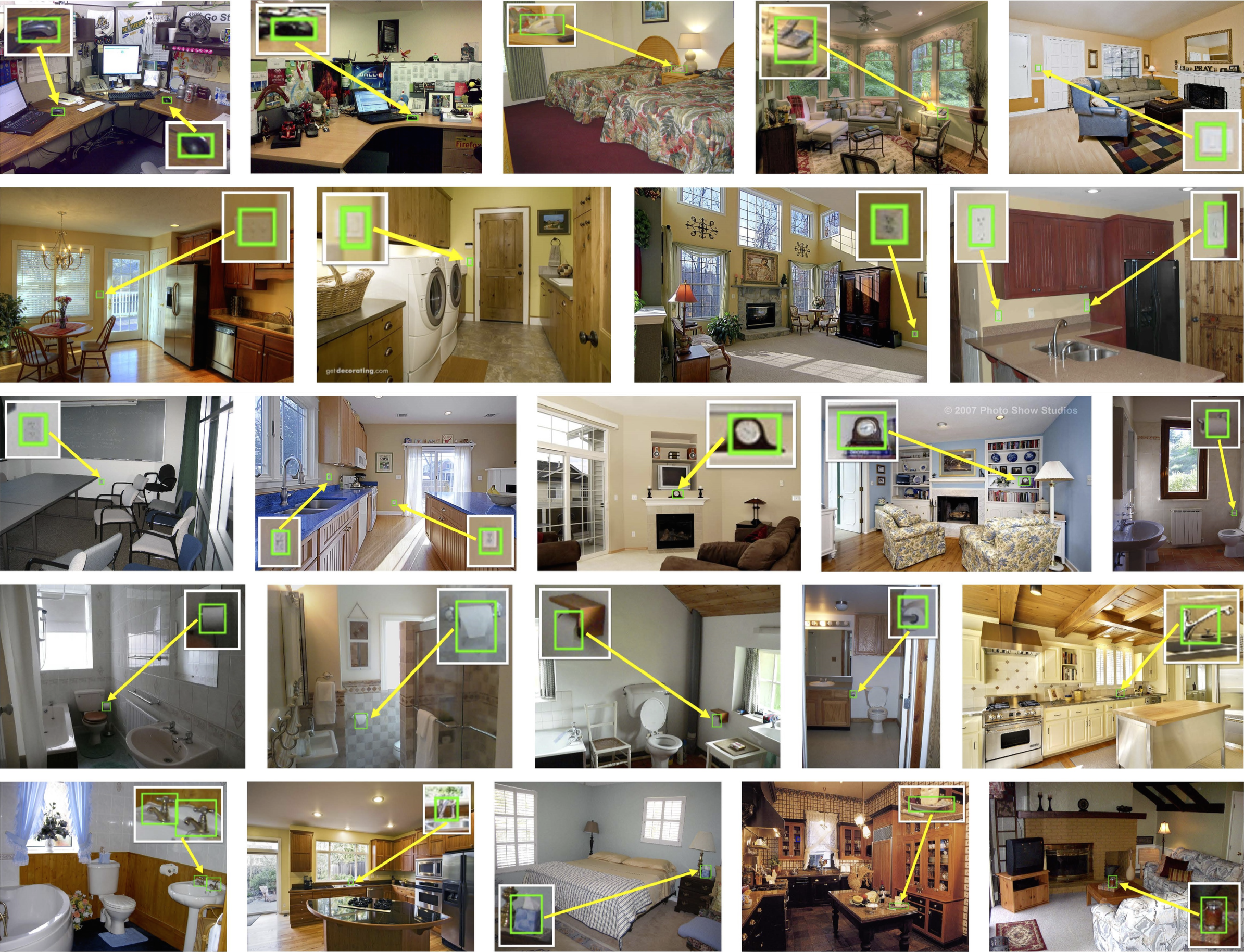